Santa Monica College2023-2024 Tentative Budget Presentation
Budget committee
JUNE 6, 2023
Where to Begin……
Lots of information! 
Santa Monica College Budget Office 
https://www.smc.edu/administration/business-services/budget/ 
Things will change….
Legislature and Governor Negotiations
Up-Dated Economic Projections
Year End Closing
District Adopted Budget in September
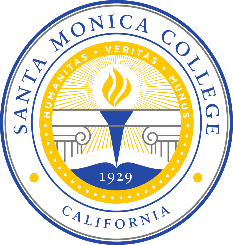 Overview
May Revise
2023-2024 Tentative Budget
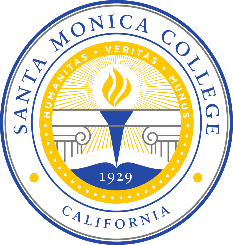 May Revision
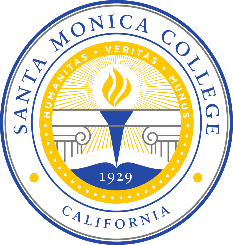 2023-2024 May Revision
State has deteriorated since January
Additional $9.3 billion in budget shortfalls
State deficit is now $31.5 billion
Prop 98 decline by <$2> billion
Governor’s solution: funding shift, borrowing, funding delays, funding reductions and a withdrawal from safety net reserve
$37.2 billion reserve still intact
LAO advises against using reserves
Possible recession could increase deficit $20 -$40 billion
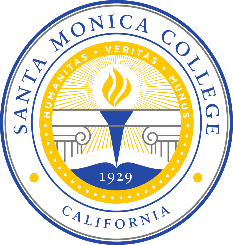 Community Colleges

Total decline of <$360.1> million from January proposal
Major changes include:
Increase COLA for SCFF from 8.13% to 8.22%
Increase COLA for Adult Ed, EOPS, CARE, DSPS and CalWORKS from 8.13% to 8.22%
Decrease of <$100> million for proposed 23-24 funding of Enrollment and Retention
$200 million to $100 million
Reduction and reallocation of PPIE funds received in 2022-2023 of <$452> million
This is an <$8,638,057> decrease from SMC
Reduction and reallocation of COVID Block Grant funds received in 2022-2023 of <$344.7> million
This is an <$7,532,027> decrease from SMC
Over a <$16> million decline in District funding since January proposal
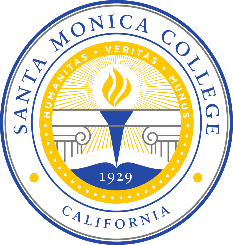 2023-2024 Tentative Budget
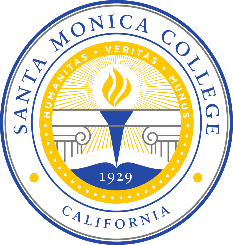 Credit Resident FTES
<2,184> or <11.4%> 
Decrease in 
Credit Resident FTES
<3,986> or <19.1%> 
Decrease in 
Credit Resident FTES
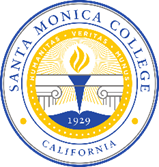 273 or 9.9%
Increase in 
Non-resident FTES
<1,590> or <34.4%> 
Decrease in 
Non-resident FTES
Increase of $66,916,473 or 44.45%
Retro FTES Borrowing
SCFF – Hold Harmless
HEERF/Federal Funding
Mandated Cost Payment
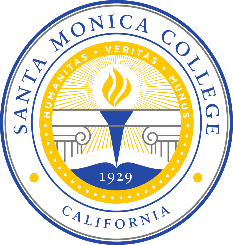 Increase of $37,786,294 or 36.5%
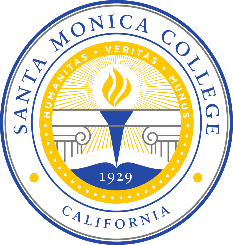 Benefit		14-15		23-24		Incr. %		
Pension		$9,177,584	$28,068,330	205.8%
H&W		$12,757,427	$19,200,750	50.5%
Retiree H&W	$2,747,963	$5,606,637	104.0%
Increase of $40,855,187 or 132.2%
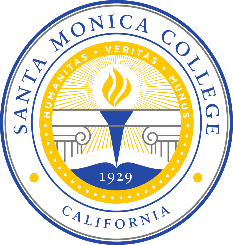 Increase of $336,814 or 42.8%
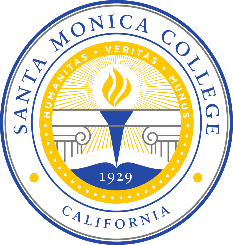 Increase of $1,241,964 or 10.9%
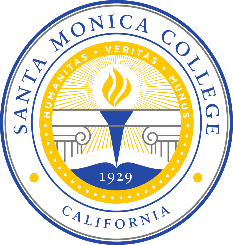 Increase of $851,141 or 90.7%
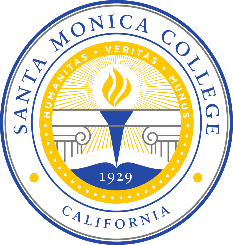 Increase of $2,476,438 or 85.8%
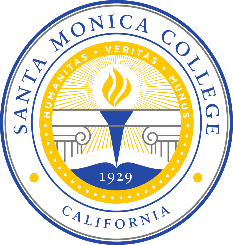 Increase of $83,422,538 or 55.4%
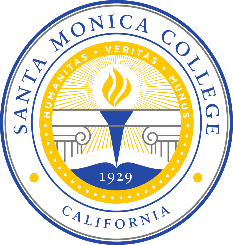 Fiscal Year		Surplus/<Deficit>
2014-2015		<$190,202>
2015-2016		$10,144,014
2016-2017		<$2,553,817>
2017-2018		$6,276,568
2018-2019		$3,027,765
2019-2020		<$9,635,353>
2020-2021		$14,144,661
2021-2022		$8,430,858
2022-2023		<$15,278,046>
2023-2024		<$16,696,267>
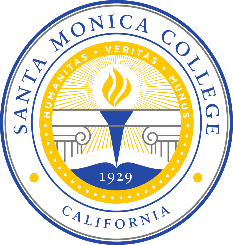 Tentative Budget
Tentative Budget is preliminary
Allows for operations between July 1 and Adopted
Not all May Revise proposals included in the Tentative
Cannot project due to lack of information 
Guidelines
Application
Reporting
Allocation
CCCCO August Budget Workshop
COLA assumption of 8.22% included
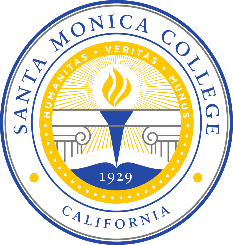 Major Assumptions
Apportionment at Hold Harmless
2022-2023 level with 8.22% COLA
COLA: $12,681,216
Apportionment: $154.27 M to $166.95 M
HEERF Ends in 2023-24
2022-23 Use of HEERF for Revenue: $487,115
Potential $1-2 million in additional revenue backfill
2021-22 Use of HEERF for Revenue : $12,421,563
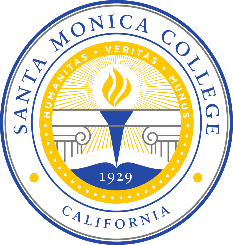 Credit Resident Enrollment Increase of 3.0% or 492.78 FTES
Resident enrollment drives 80+% of revenue
Apportionment, Lottery, Fees
2018-2019 Final: 19,501 Credit FTES
2019-2020 Final Actual: 17,551 Credit FTES
2020-2021 Final: 19,101
2021-2022 Final: 17,013
2022-2023 Projected: 16,424
2023-2024 Projected: 16,917
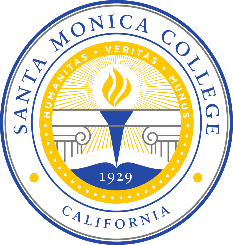 Non-resident Enrollment Increase of 5.0% or 144.58 FTES
Second largest source of revenue – 11.13% of UGF Revenue and Transfers
No fee increase
2018-2019 Final:  4,259
2019-2020 Final Actual: 3,702 
2020-2021 Final: 3,088 
2021-2022 Final : 2,764
2022-2023 Projected: 2,892
2023-2024 Projected: 3,036 
At current rate of growth 9 years to reach 2018-2019 level
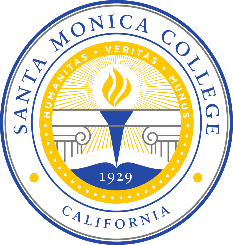 Salaries: Step, column and longevity for all groups
6.165% salary increase for represented and management
Reduction in Weekly Teaching Hours of <5%>
Academic Affairs has the authority to add back WTH if demand increases or a low enrollment class is needed for students to finish their program
2022-23: AB = <5.9%> 2022-23 Projected = <0.9%>
Health and Welfare 
Current Employees: 7.63% increase
Retirees: 2.93% increase
2020 Supplemental Retirement Plan – Ends 2025-26
Faculty: $786,374
Managers and Classified: $523,033
Total: $1,309,407
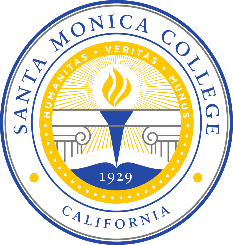 Supplies: Maintain 2022-2023 AB adjusted for PBAR
Increase of $34,256
Malibu and AB 367 implementation
Contracts: Maintain 2022-2023 AB adj. for PBAR
Decrease of <$1,015,582>
Elections: <$300,000>
Renegotiate BBB Contract: <$619,000>
Utilities increased by 4.3%
Malibu
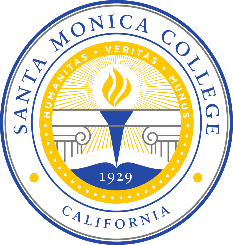 Linking Budgeting to Planning
Develop a Master Plan for Education
Budget: $185,000 One-time
Budget Source: Unrestricted General Fund
Purpose/Goal of Action Plan: To develop and implement a new Master Plan for Education. The Master Plan for Education shall establish a framework for serving SMCCD students, taking into consideration the major demographic, economic, and educational issues facing the SMC community.  

Launch the Equity-minded Professional Innovation Center, the EpiCenter, to be a learning and professional development center for all employee groups
Budget:  $692,000 On-going
Budget Sources: $415, 750 Unrestricted General Fund; $276,250 Student Equity and Achievement Program
Purpose/Goal of Action Plan: To support the Institutional Effectiveness Partnership Initiative (IEPI) design and implementation of a comprehensive professional development plan for all employee groups with the outcome to improve student racial equity and sense of belonging on campus. The Center will increase professional development opportunities while seeking to increase participation in equity-related professional development activities for all employee groups
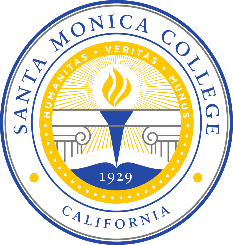 Increase in revenue of $13,578,140 or 6.66%
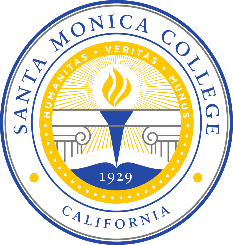 Increase in expenditure of $14,996,361 or 6.85%
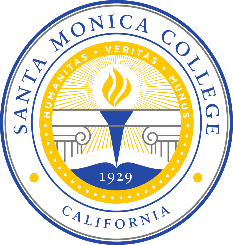 Fund Balance
Projected Decrease in Fund Balance Between July 1, 2022 and June 30, 2024 is Projected To Be <$31,974,313>
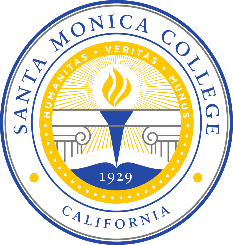 Fund Balance
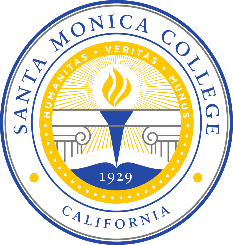 Key Take Aways

Tentative is tentative. Things will change before the Adopted Budget in September 
The District will need to reduce the 23-24 budget deficit by $10,000,000 and maintain those reductions to pass a budget in 2024-25
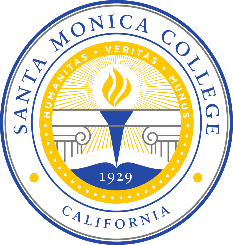 Special Thank You To…

Veronica Diaz and the Budget Team

John Greenlee, Charlie Yen 
and the Facilities Planning Team

Kim Tran, Irma Haro and the Accounting Team

The Budget Committee
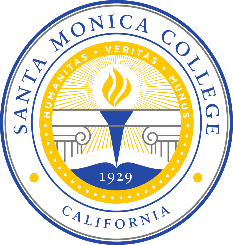